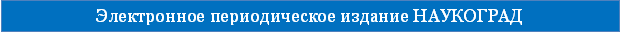 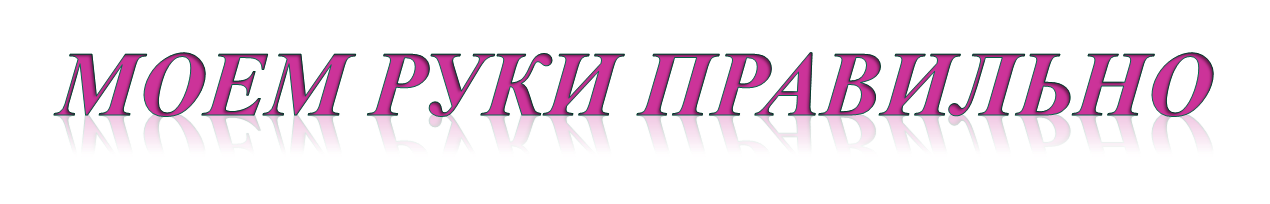 Лисятина Елена Александровна

воспитатель детей дошкольного возраста

Муниципальное автономное дошкольное образовательное учреждение 
детский сад № 45
 
г. Челябинск Челябинской области
Всероссийская научно-методическая конференция
"Практика применения современных образовательных технологий в процессе реализации ФГОС"
январь - март 2016 г.
Моем руки правильно
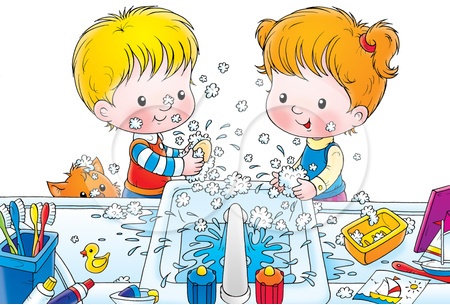 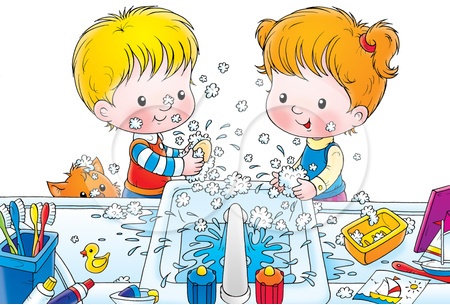 Подготовила: воспитатель второй младшей группы «Гуси-Лебеди» Лисятина Е.А.
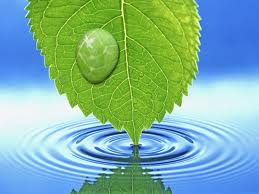 Знаем все мы, да, да, да,
Где здесь прячется вода!
Выходи, водица, 
Мы пришли умыться!
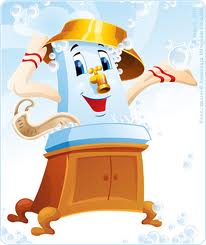 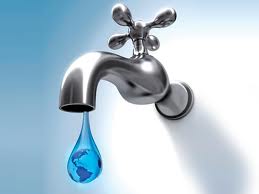 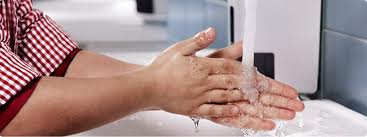 Чтоб здоровыми нам быть,Надо ручки чаще мыть.Кран для этого откроемСмочим тёплой их водою.
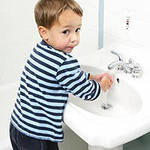 Кто рукавчик не засучит, 
Тот водички не получит!!!
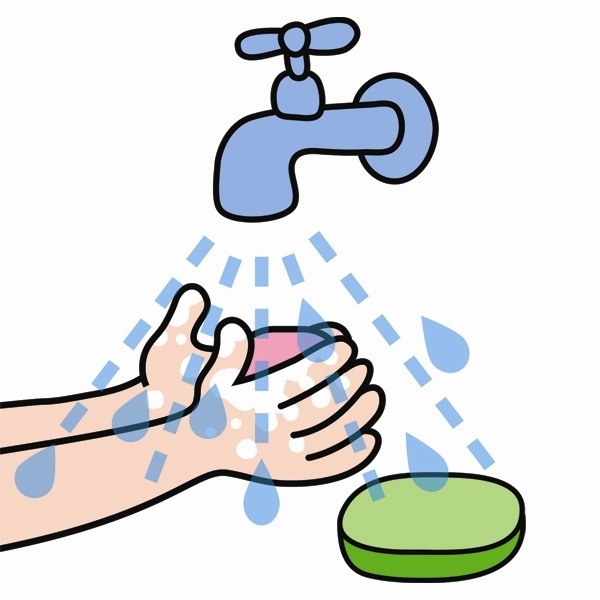 Тщательно намылим,
Детским пенным мылом.
Трём ладошки друг о друга
Вымоем все пальчики –
Это правило простое
Для девочек и мальчиков!
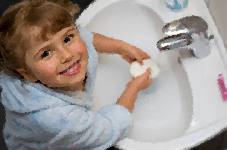 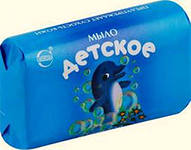 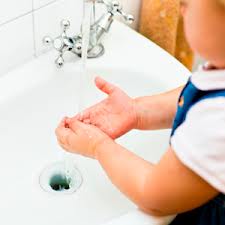 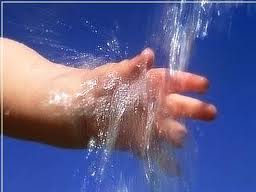 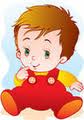 После ручки сполоснём,
Смоем все бактерии. 
Пусть от нас они бегут
Вместе с мыльной пеной!
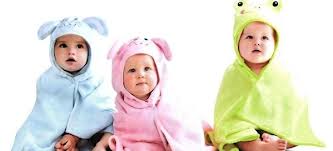 Полотенчиками ручки
Высушим мы нашими,
Для ладошек очень вредно
Оставаться влажными.
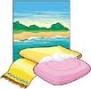 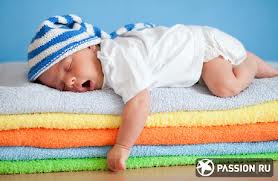 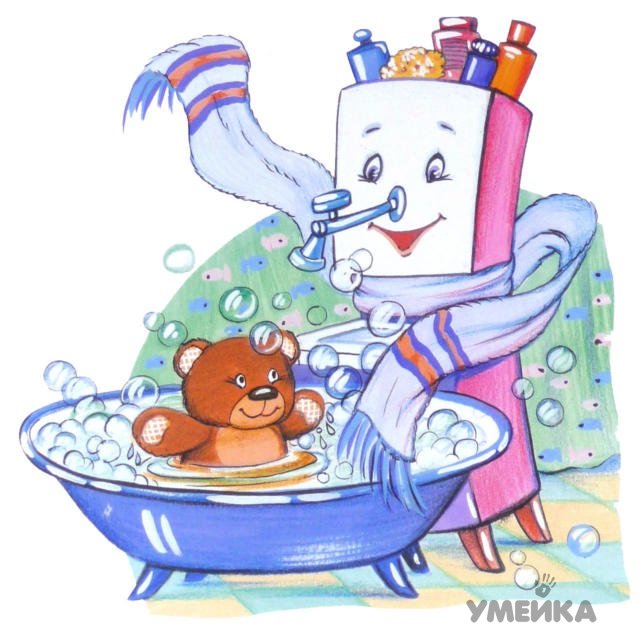 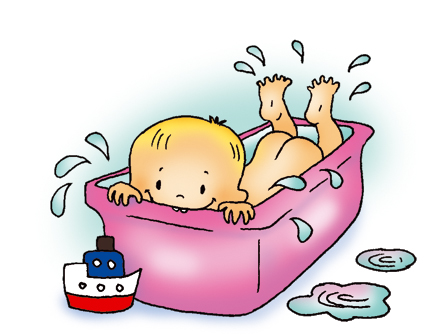 Водичка, водичка,
Умой моё личико.
Чтобы глазоньки блестели,
Чтоб щёчки розовели,
Чтоб смеялся роток,
Чтоб кусался зубок!
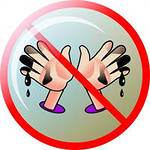 Благодарю за внимание!
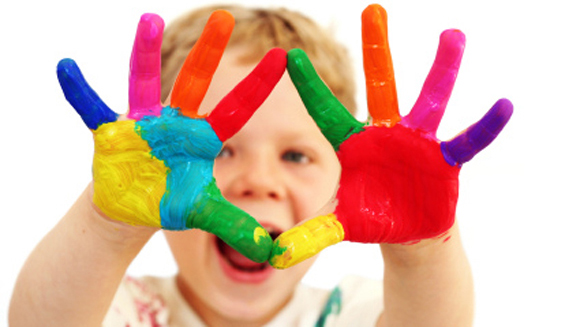